EXPRESSIEF TALENT
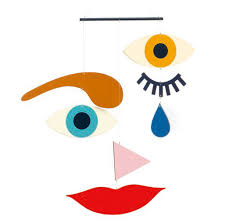 LESWEEK 4,5E en 6 – Periode  2
Eindopdracht
Vandaag en de komende twee weken  een les over CREATIEVE Expressie
Creatieve Expressie helpt om uitdrukking te geven aan gedachten en gevoelens die niet  gemakkelijk te verwoorden zijn.
Creatieve Expressie
Expressionisme
Het Expressionisme is een stroming in de Europese kunst en de literatuur uit de vroeg 20ste eeuw
In het Expressionisme wil de kunstenaar zijn of haar gevoelens of ervaringen uitdrukken door middel van vervorming van de werkelijkheid.
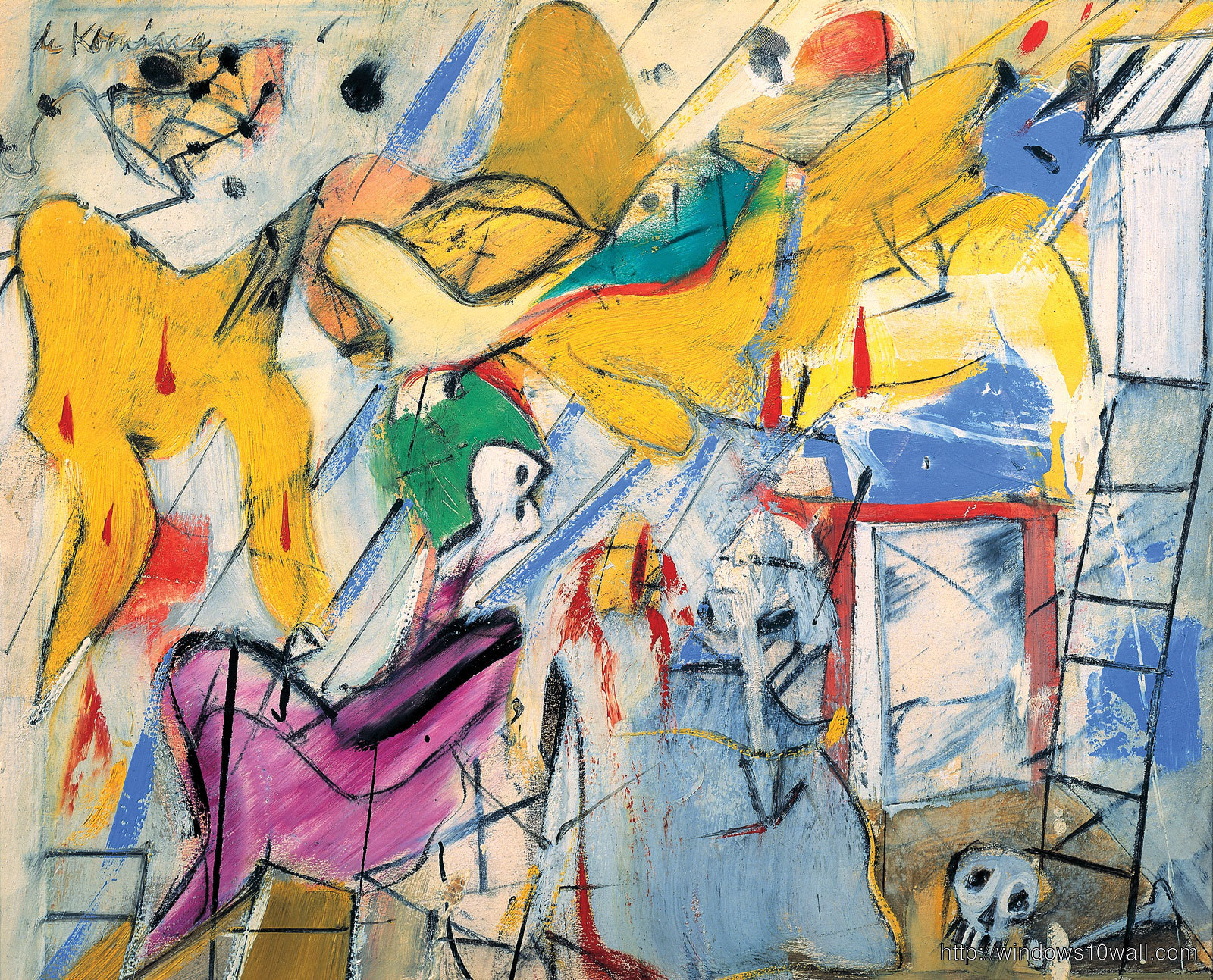 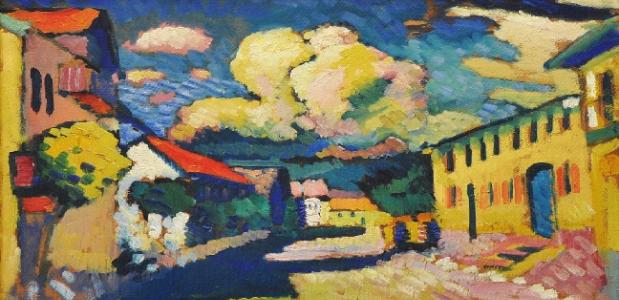 Ga op zoek naar 3 bekende expressionisten. Bekijk  afbeeldingen voor inspiratie..
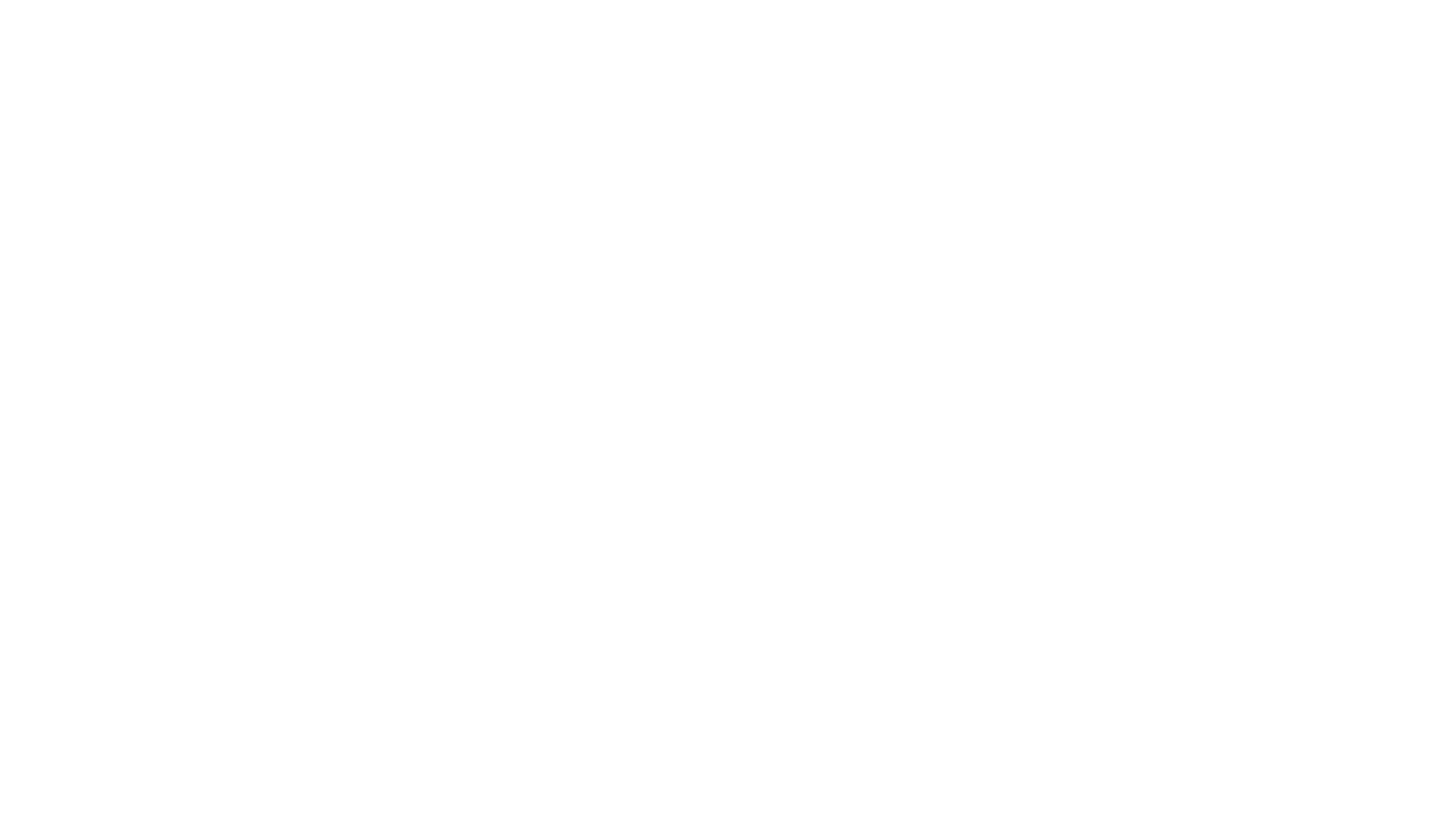 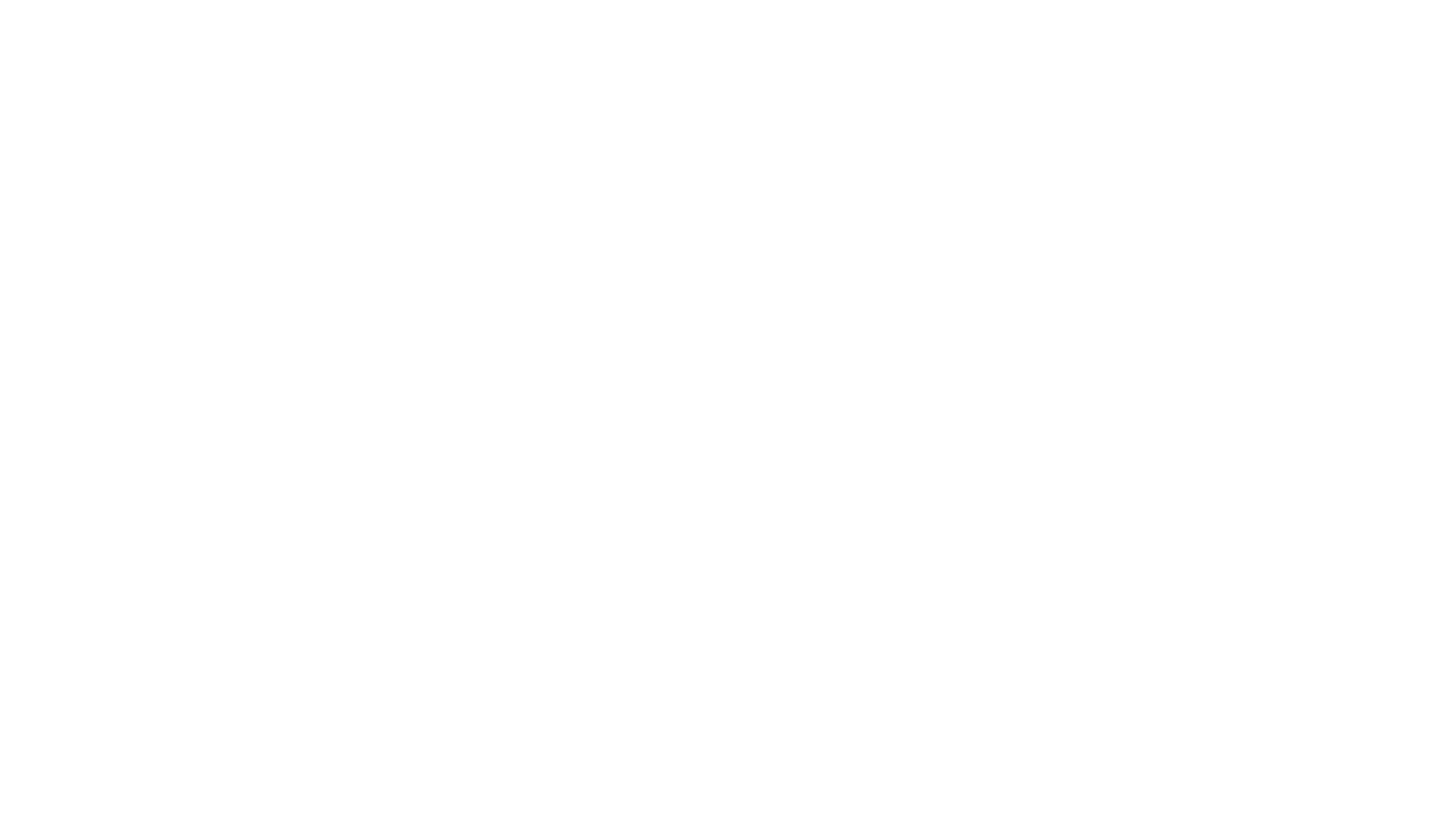 INSPIRATIE
De inspiratie kun je eventueel gebruiken voor je eigen werkstuk
Eindopdracht  : maak zelf een expressionistisch werkstuk overde Coronacrisis
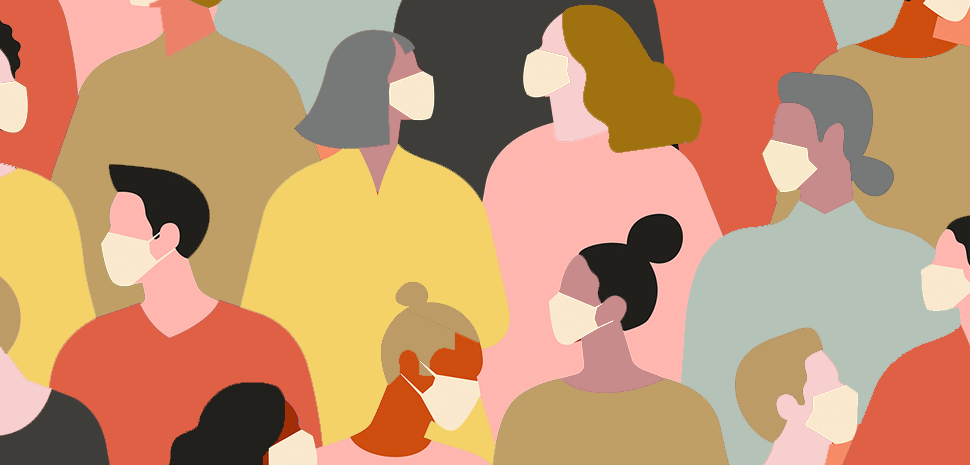 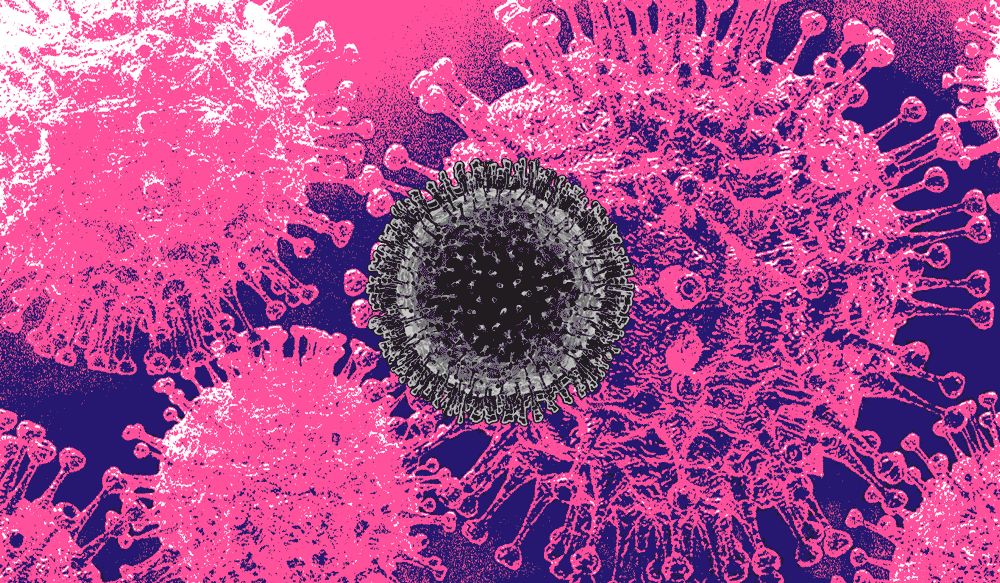 Klikken om tekst toe te voegen
Klikken om tekst toe te voegen
Klikken om tekst toe te voegen
Klikken om tekst toe te voegen
Deze foto van Onbekende auteur is gelicentieerd onder CC BY-ND.
Wat komt er in je op? Waar denk je aan?
Je maakt gebruik van               Beeldtaal.
Middel om met behulp van beelden iets te vertellen
Corona
Bedenk wat je gaat maken
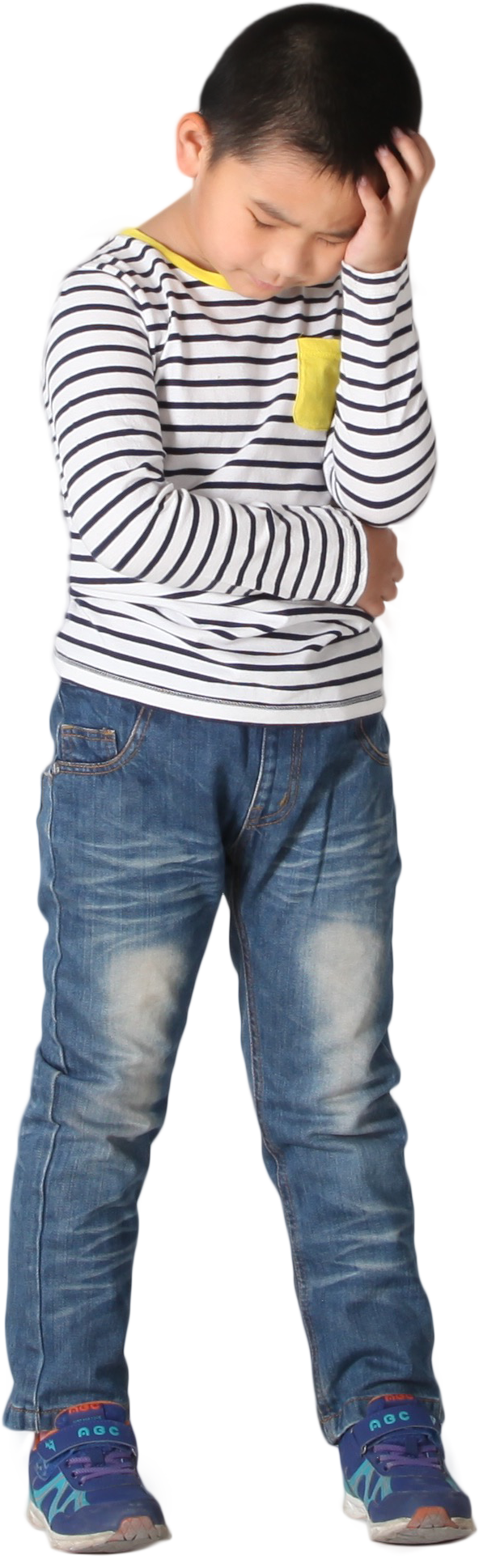 Gebruik hierbij de schets
Hoe ga jij je gevoel bij het woord Coronacrisis omzetten in een beeld?
Welke kleuren horen daarbij?
Bedenk hoe je je werkstuk uit gaat voeren.
Tekening of schilderij 2D
Ruimtelijk werkstuk 3 D
Film  fotografie of animatie.
Veel plezier!
Materiaal klaarleggen, beginnen maar!
Tot Slot: Opdracht Beeldtaal
Bedenk een woord (thema) wat je zou kunnen gebruiken om een 
zelfgekozen doelgroep met deze creatieve expressie opdracht aan het
werk te krijgen. 

Geef antwoord op de volgende vragen :
Welke doelgroep heb je gekozen? En waarom?
Welk woord (thema) zou dat zijn?
Leg uit waarom je voor dit woord (of verhaal) hebt gekozen.

Plan van aanpak: 
Hoe krijg je de doelgroep aan het werk?
Hoe pak je dat aan?
Wat heb je daarvoor nodig?
Voor deze opdrachten heb je in totaal 3 weken de tijd.
Uiterlijk op vrijdag 26 juni moeten alle opdrachten ingeleverd zijn via it,s learning.

HEEL VEEL SUCCES!!!